Introduction to ERWC
Reflective Questions
The ERWC course is designed to increase your academic preparation for college. The following questions will help you think about what to expect for college and career and what you need to work on to be successful. After responding to the questions, discuss your answers with a partner.
1.  Through your high school experiences up to this point, what have you learned about your own strengths as a reader? As a writer?
2.  What, if any, specific reading and/or writing strategies do you regularly use or find most helpful?
3.  In what areas of your reading and writing development do you still see room for improvement? What specific goals could you set for yourself to achieve this improvement?
4.  What are your perceptions about the academic reading and writing demands and expectations you will face in college? On what are these perceptions based?
5.  How well do you believe you are prepared for the academic reading and writing you are likely to encounter in college? Explain your grounds for that belief.
6.  Given your academic, career, and personal goals, what do you perceive to be the value of being able to read and write effectively? Explain your answer.
Mrs. Curran. Materials from ERWC binders.
What Do Students Say About ERWC?
When the ERWC was first being developed, Dr. Mira-Lisa Katz, a professor from Sonoma State University, travelled around the state to interview groups of students who had taken parts of the course. She asked them, “What did you learn from participating in ERWC?” The students responded orally, and Dr. Katz transcribed their words from recordings of the sessions. Here is a selection of the responses:
Mrs. Curran. Materials from ERWC binders.
I feel that I’m a stronger reader now because I don’t just glaze over what I’m reading. I take into consideration the things that we learned beforehand about pre-reading something, doing the quick writes, skimming the vocab. Making sure that we understand everything before we read the article actually helps a lot, and I never did that before I would read something. (Temecula)
This stuff kind of connects to us more than what we would usually read because it has to do with stuff that we face every day. Like it’s pretty neat because kids would have totally different opinions. . . . We argued our points pretty strongly and . . . we just really discussed it a lot. (Lake County)
Mrs. Curran. Materials from ERWC binders.
I didn’t [used to] like to write. I still don’t like to write really but . . . now . . . I realize that when you read something you don’t have to agree with what they’re talking about. You can like disagree with it . . . and you can write about that. (Bakersfield)
[Now I] take little notes on the side – before I didn’t do that. It was like reading and then trying to memorize the whole book, and that would be kind of confusing ‘cause then your points would be in different places. [Now] you [can] just go back and look at your notes on the side and [remember] your feelings. (Alameda County)
Mrs. Curran. Materials from ERWC binders.
Well, [the curriculum] . . . taught us to look at [text] with an open mind and look at what the author’s saying and see bias, see holes in it, . . . when I was earlier in my years, like I’d read something and I’d believe it. I wouldn’t even question it and after reading this like now I’m starting to question things. (Temecula)
It’s easier to write now and I find myself looking more forward to writing a paper in this class than in some other classes. (Los Angeles)
Mrs. Curran. Materials from ERWC binders.
After reading what the students have to say above, how do you think taking ERWC might change you as a student and a citizen? What are your expectations? What do you think you might learn? In a five-minute quickwrite, write down your thoughts. Then, with a partner or partners, discuss the quotations above and your quickwrites. Do you identify with the students above? Do they sound believable? Were you persuaded by them that ERWC might be a good course for you? Why or why not?
Mrs. Curran. Materials from ERWC binders.
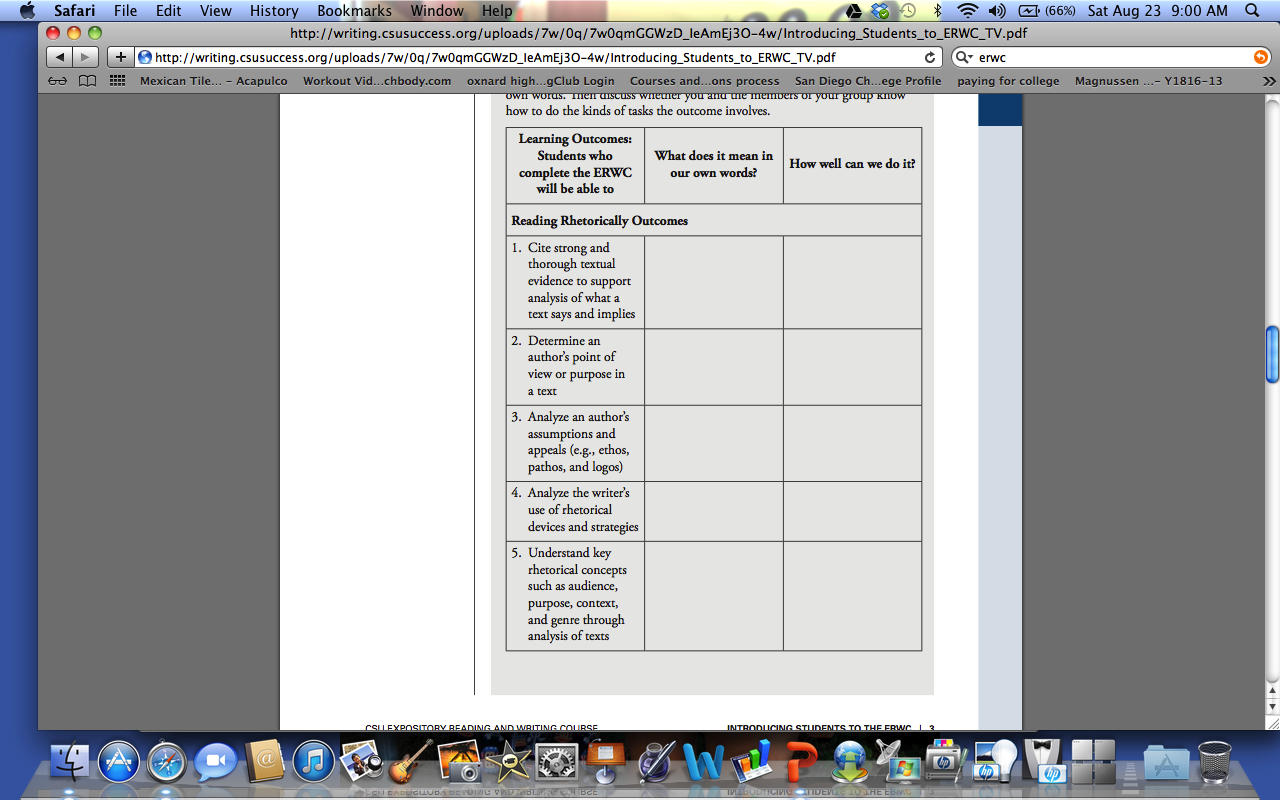 Mrs. Curran. Materials from ERWC binders.
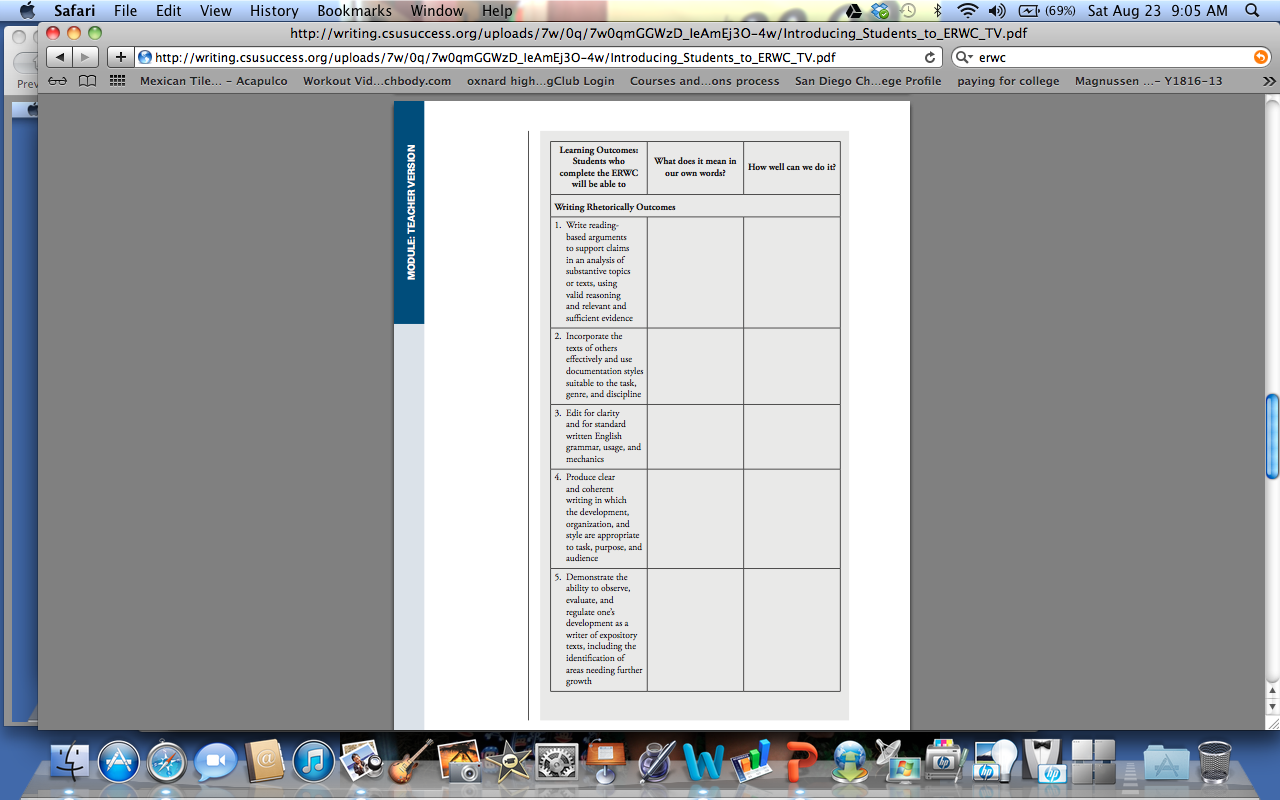 Mrs. Curran. Materials from ERWC binders.
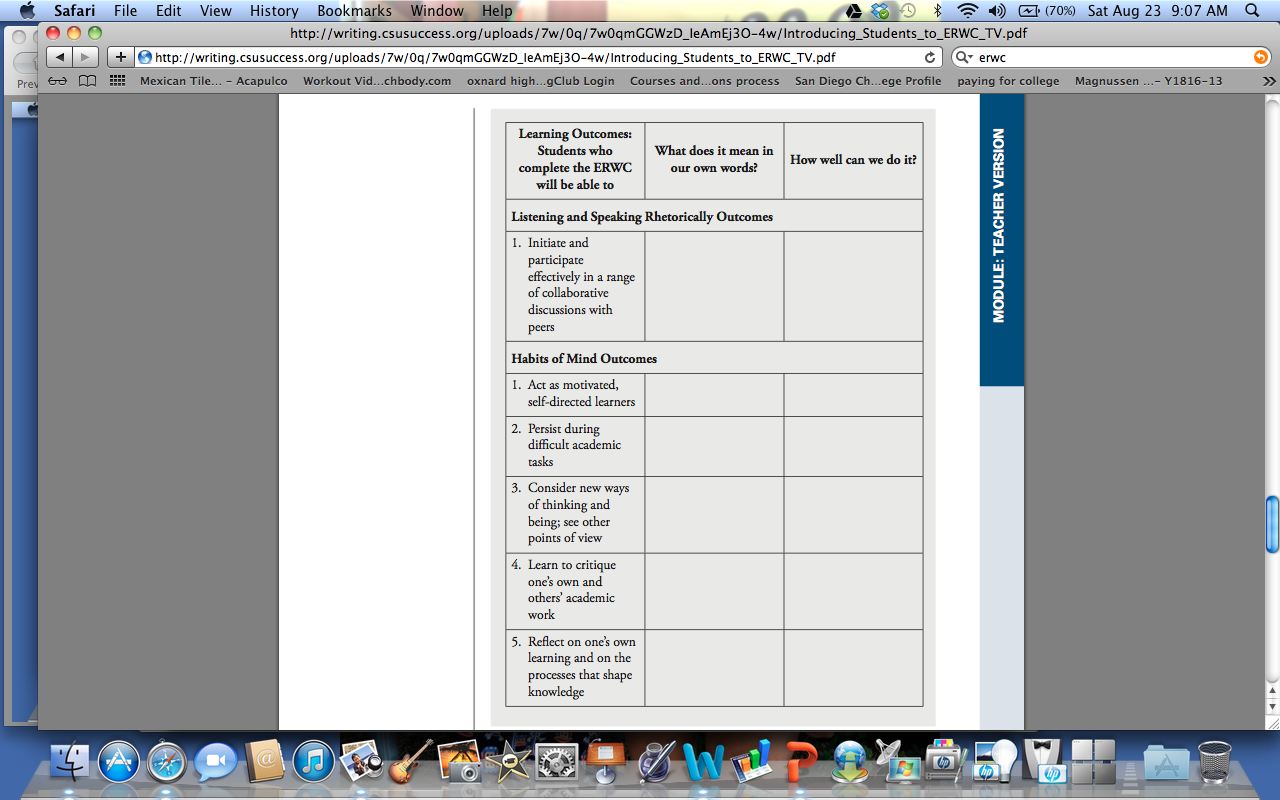 Mrs. Curran. Materials from ERWC binders.
Now, I will explain the Final Portfolio assignment.
Mrs. Curran. Materials from ERWC binders.